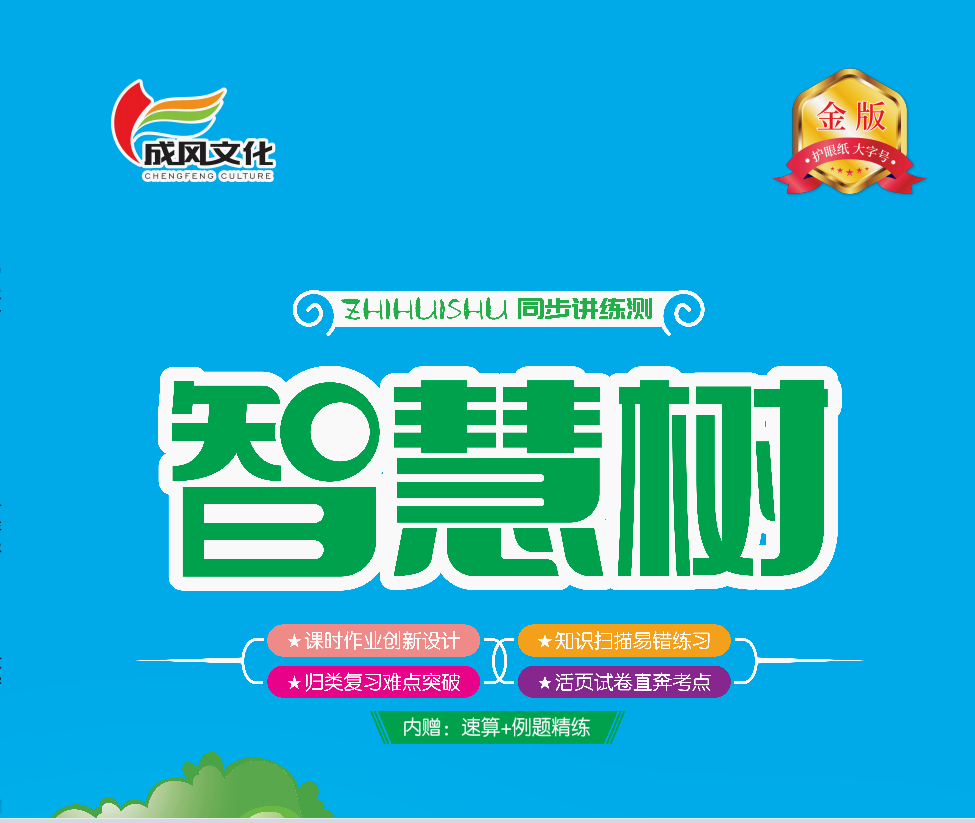 100以内的口算加、减法
第4课时   口算减法
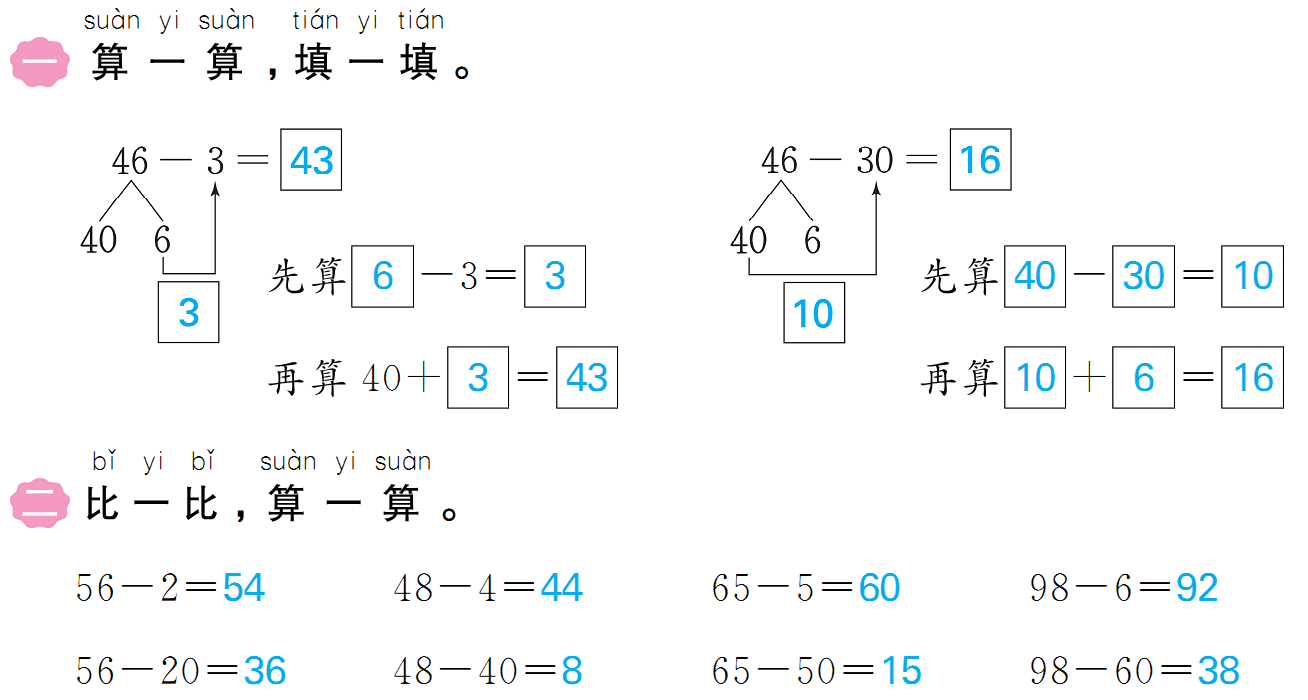 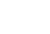 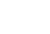 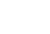 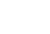 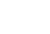 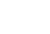 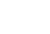 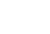 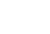 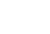 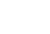 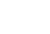 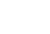 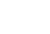 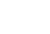 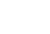 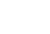 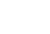 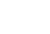 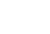 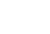 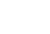 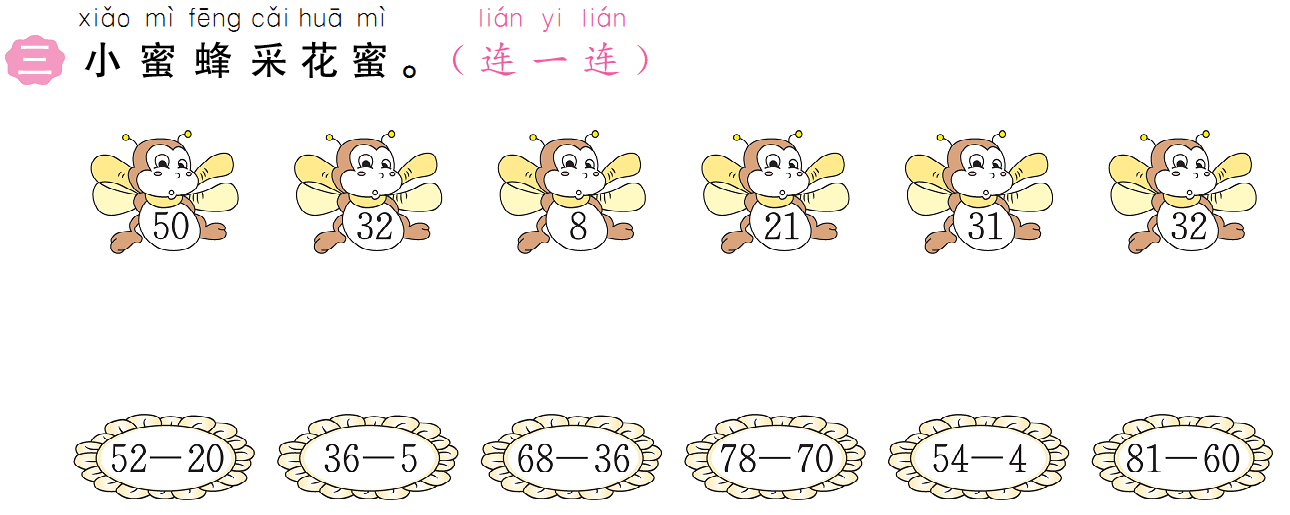 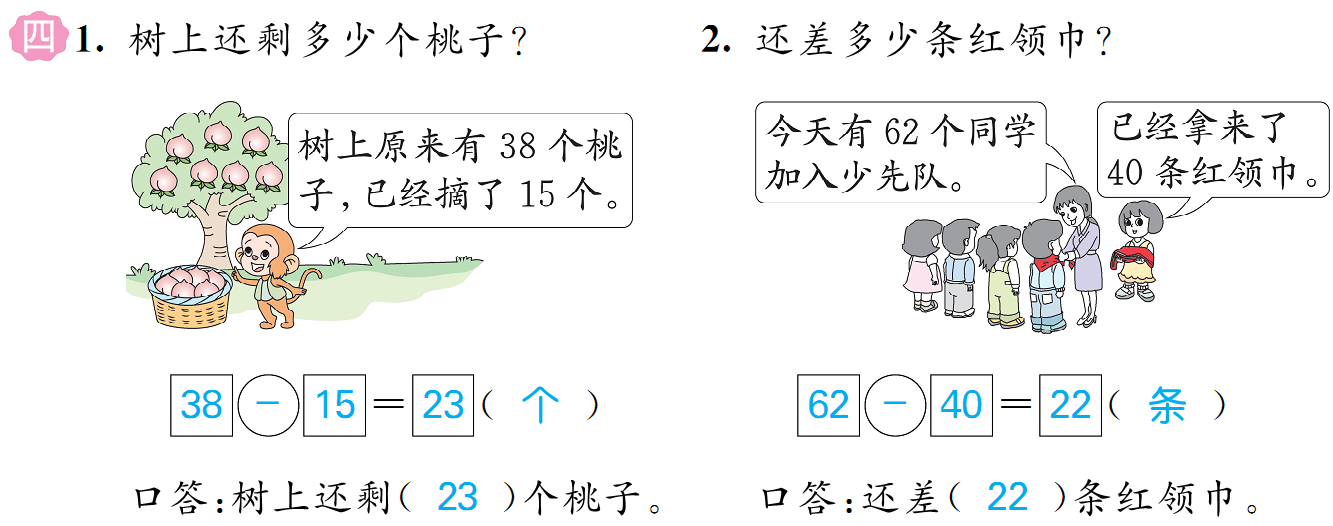 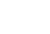 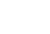 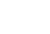 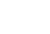 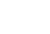 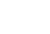 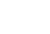 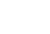 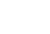 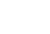 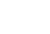 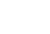 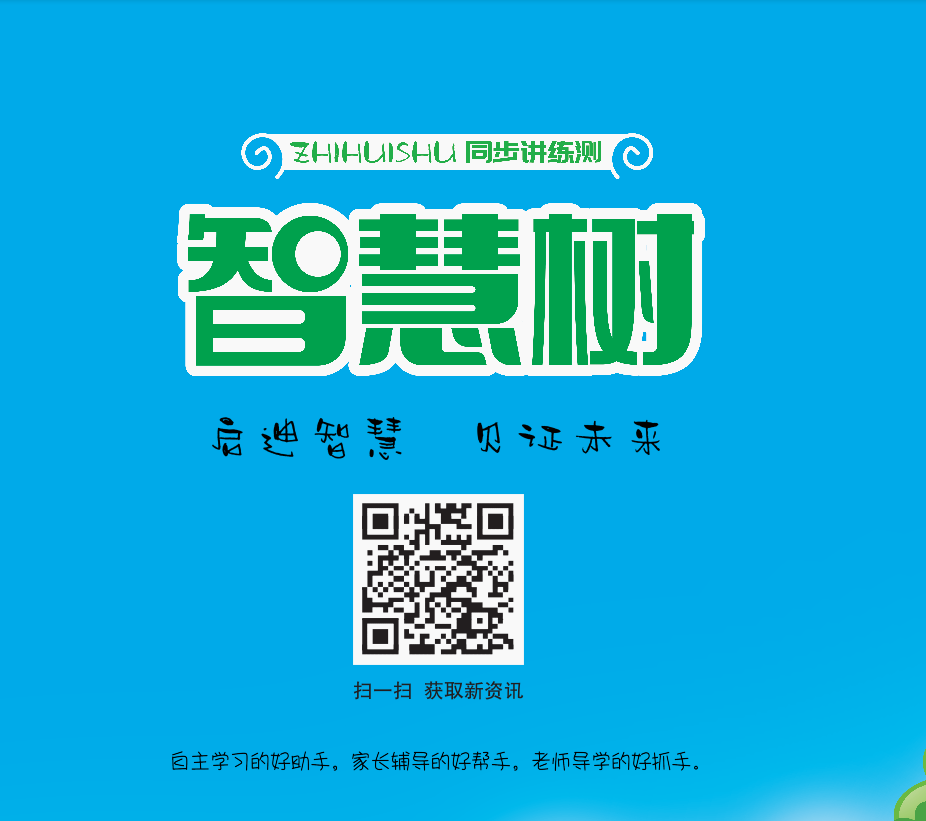 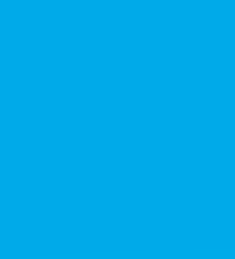